Pulzní zdroje
Co chceme?
Generování zpravidla obdélníkového signálu

Různé zdroje pro různé účely:

		
	Rise time 	Frekvence		Napětí 	Výkon
2
Pulzní zdroje
Zdroje
Podle doby náběhu (rise time)

Relátko

	př. 10kV AC, 
	      5A
	      rise time: 3ms
	      fall time: 1.5ms
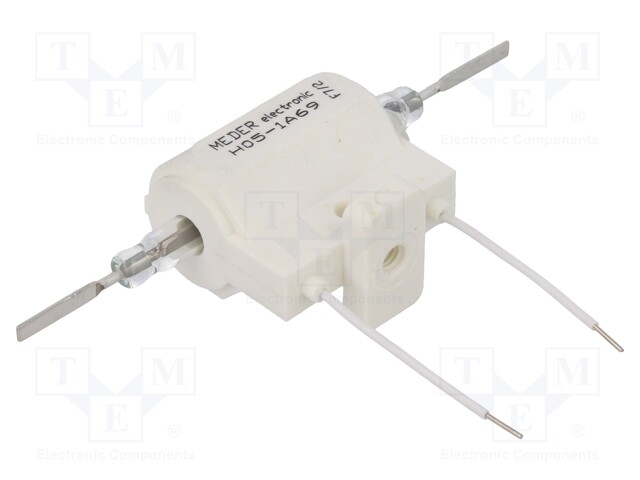 https://www.tme.eu/cz/details/h05-1a69/elektromagneticka-rele-jazyckove/meder/
3
Pulzní zdroje
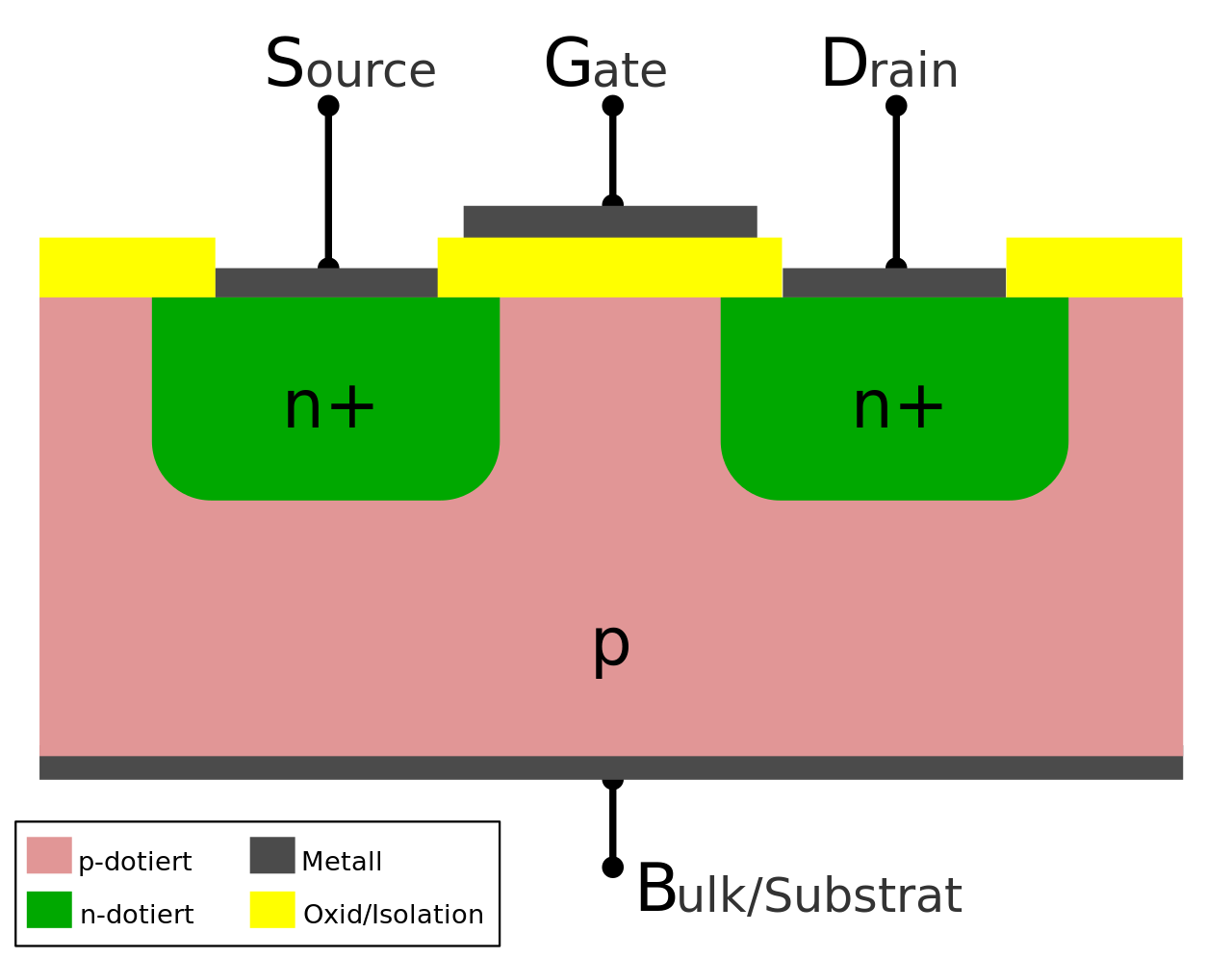 Zdroje
MOSFET tranzistory

Řízení polem

Přesto potřeba kvalitní řízení
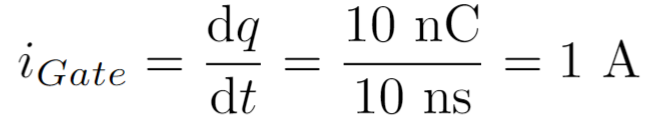 4
Pulzní zdroje
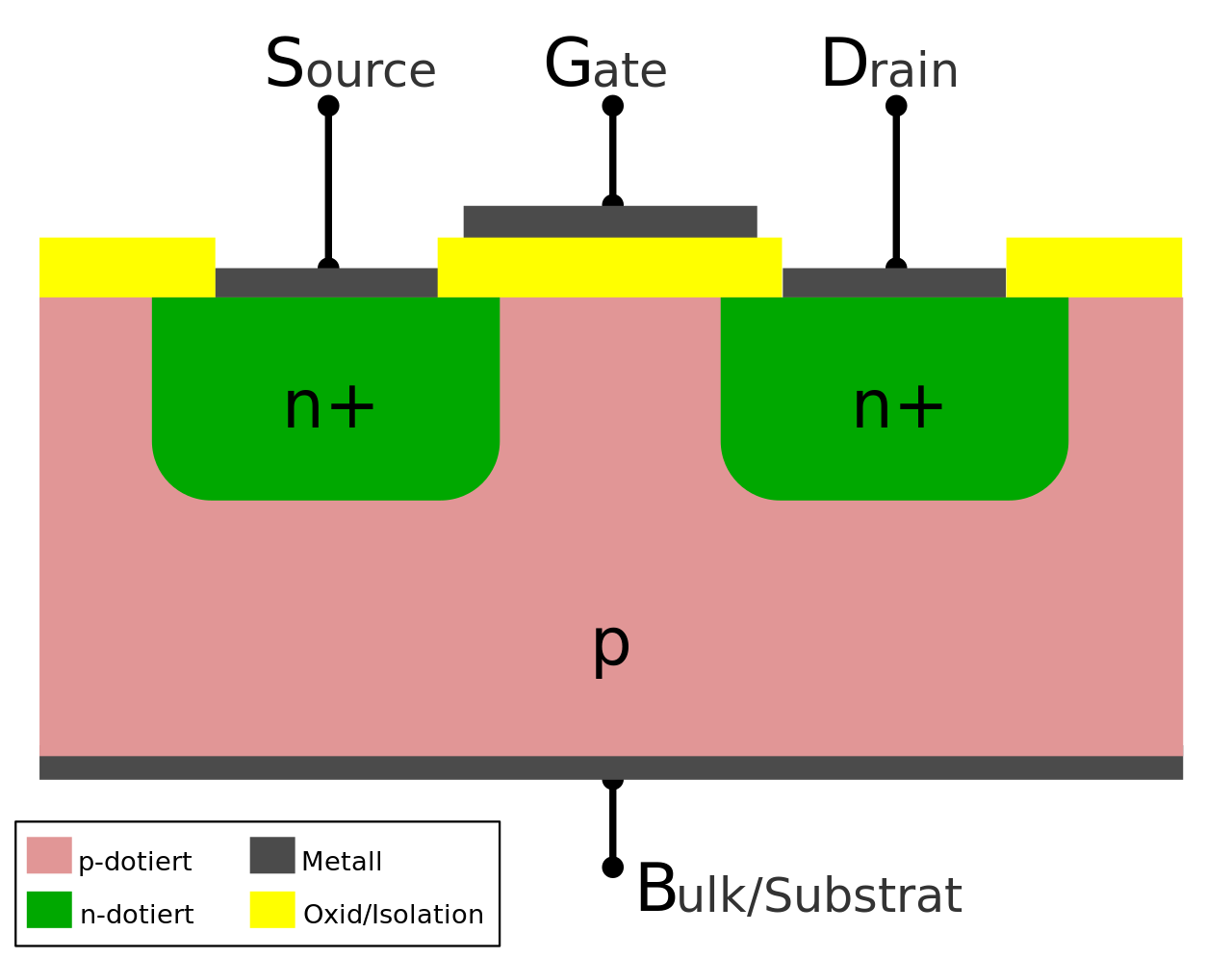 Zdroje
MOSFET tranzistory

Dříve: pouze Si
           
		 dnes: SiC, GaN
			-> vyšší f, U


Max. napětí v datasheetu je BEZ tolerance!!!!
5
Pulzní zdroje
IGBT
Note to myself … pridat IGBT + HIPIMS
6
Pulzní zdroje
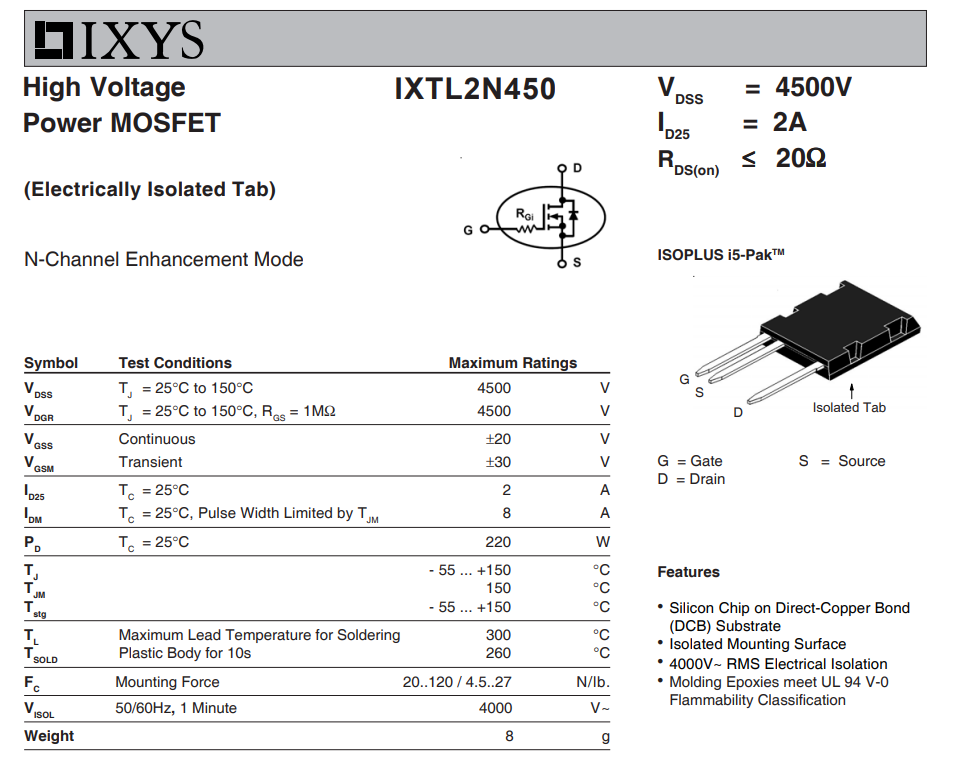 Zdroje
“Pomalé” MOSFET tranzistory
7
Pulzní zdroje
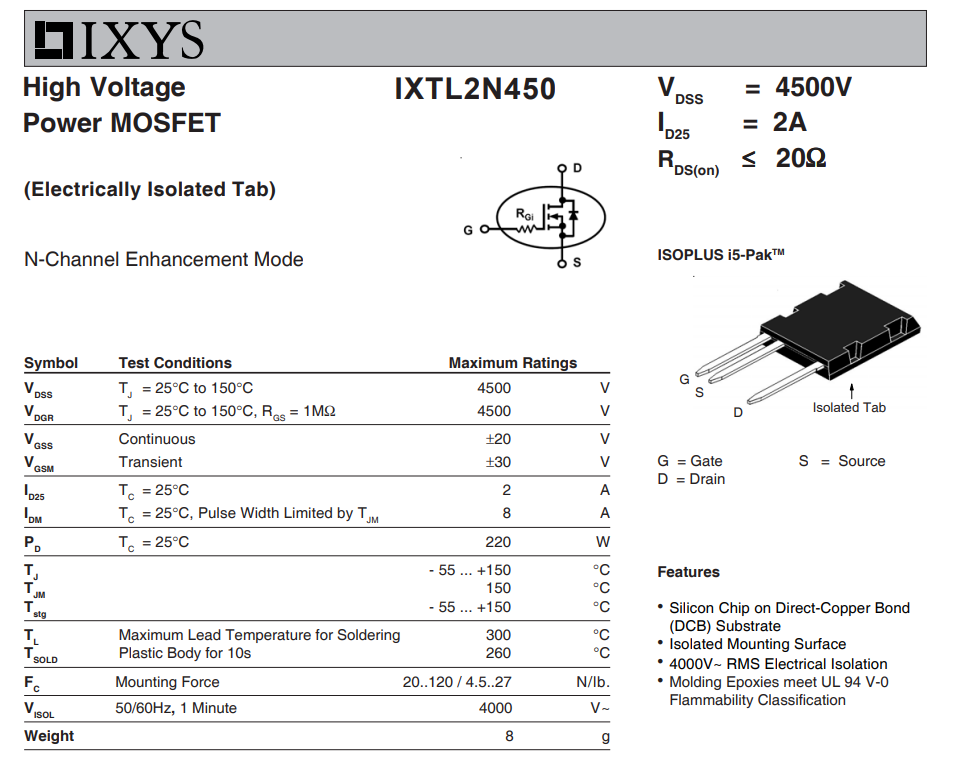 Zdroje
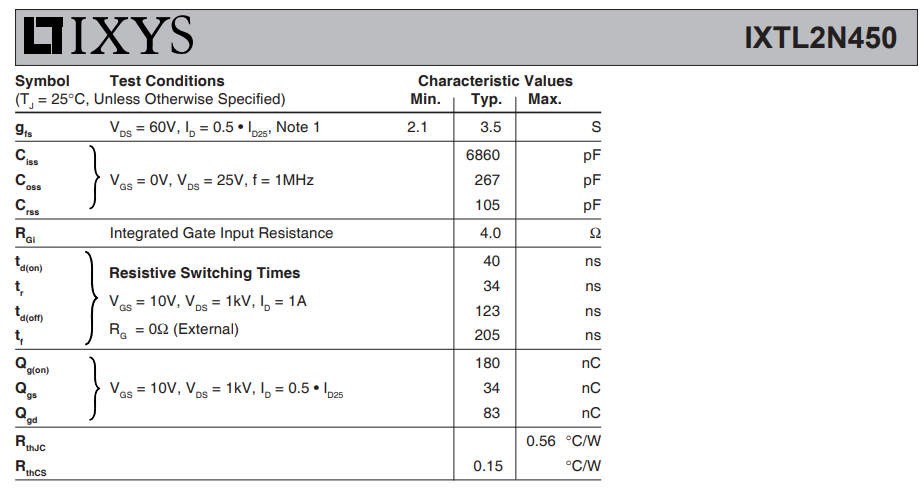 “Pomalé” MOSFET tranzistory
8
Pulzní zdroje
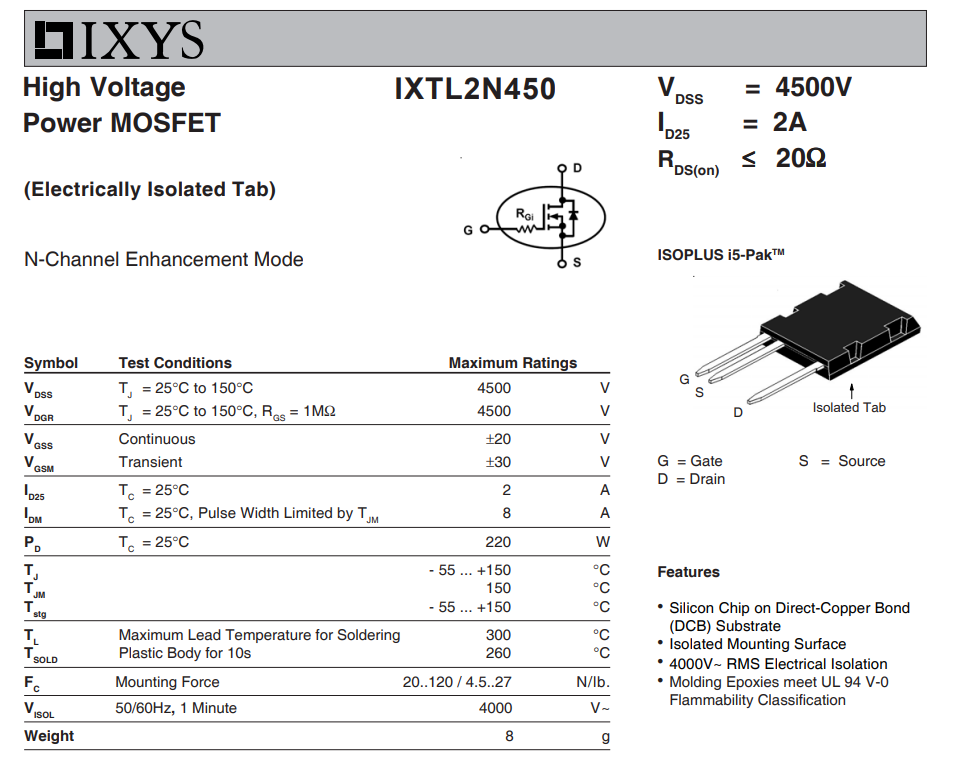 Zdroje
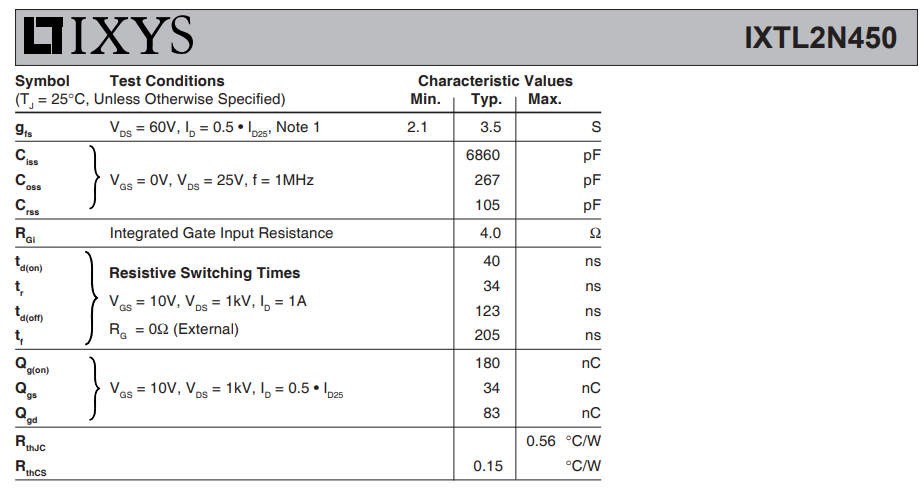 “Pomalé” MOSFET tranzistory
9
Pulzní zdroje
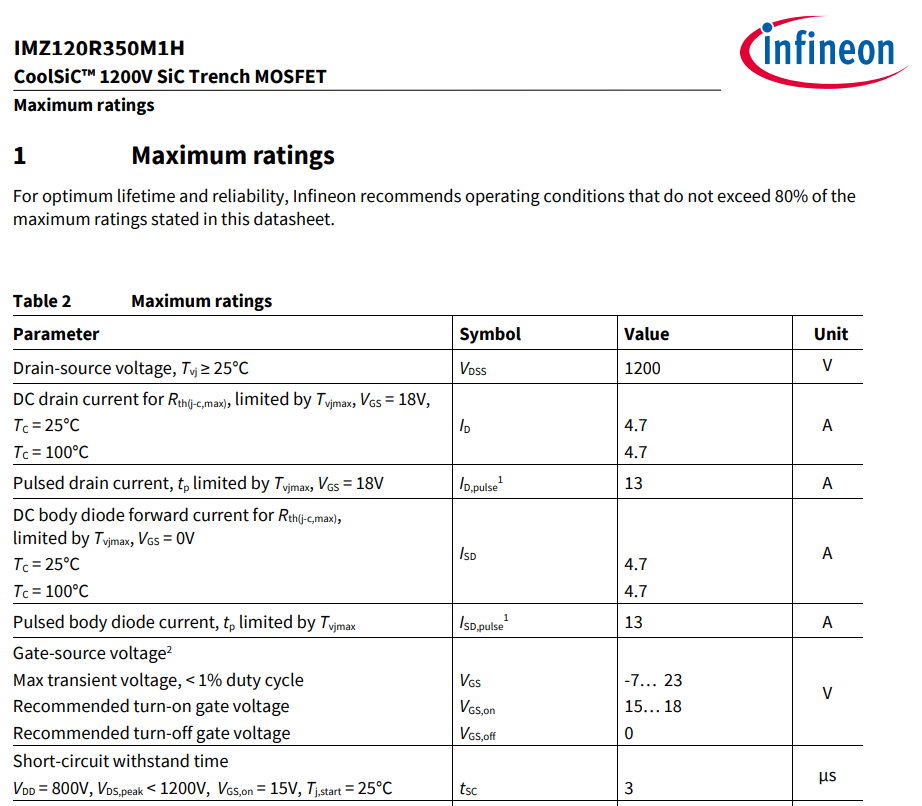 Zdroje
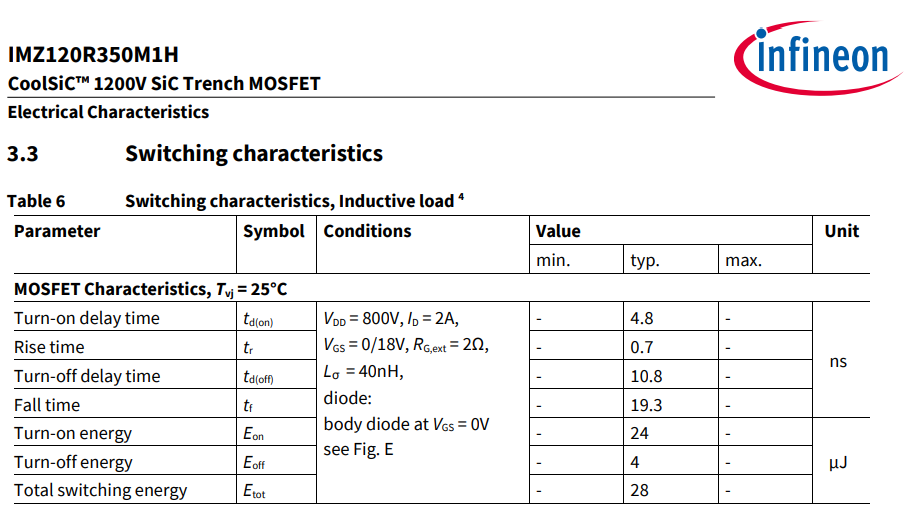 “Rychlé” MOSFET tranzistory
10
Pulzní zdroje
Zdroje
Plazmové spínací prvky

		Vysoké výkony, vysoké napětí, extrémně 		rychlé


Trigatron

Tyratron
11
Pulzní zdroje
Topologie spínačů
Přímé spínání napětí

		Spínací člěn je sériově se zátěží
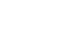 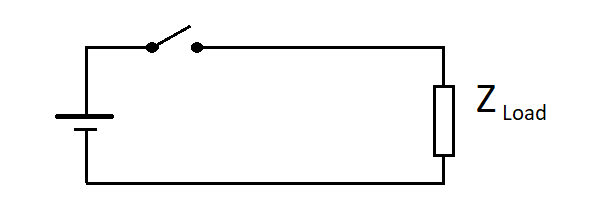 12
Pulzní zdroje
Topologie spínačů
Zkratování napětí

		Spínací člěn je paralelně se zátěží
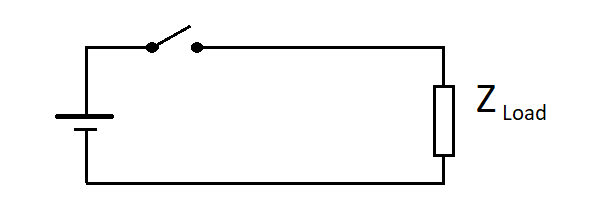 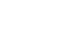 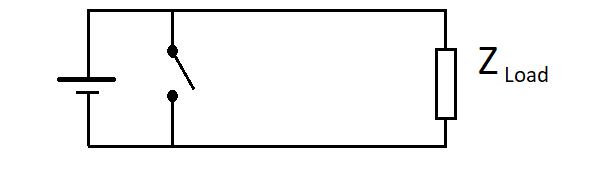 13
Pulzní zdroje
Formovací linka
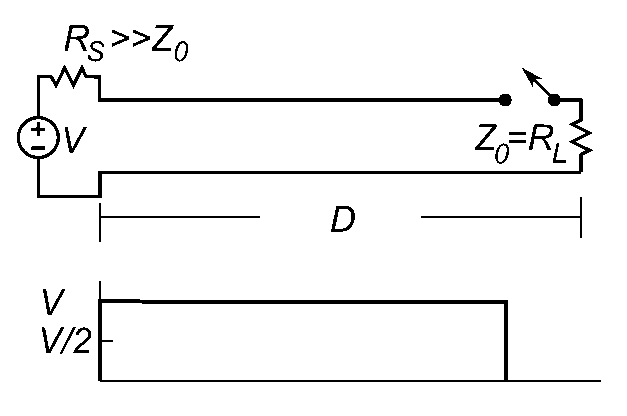 Při ns a sub-ns pulsech je potřeba  myslet na odrazy









Zdroj: en.wikipedia.org/wiki/Pulse-forming_network
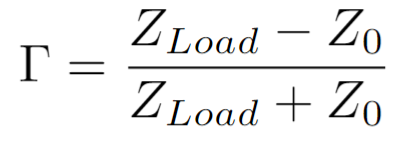 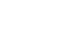 14
Pulzní zdroje
Formovací linka
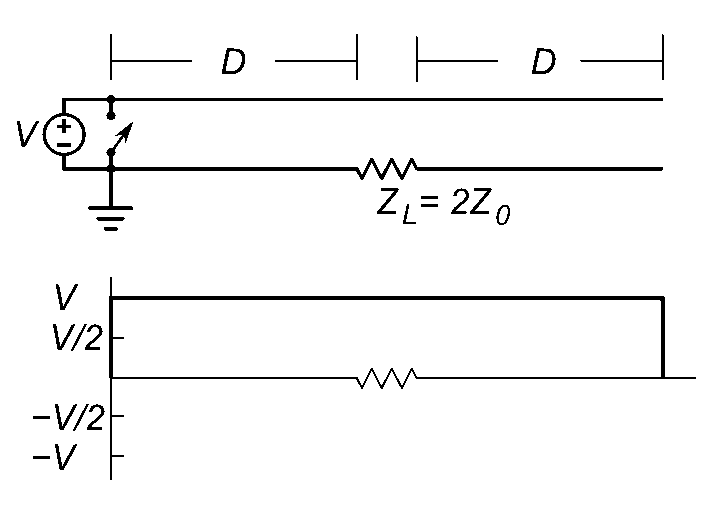 Blumlein transmission line









Zdroj: en.wikipedia.org/wiki/Pulse-forming_network
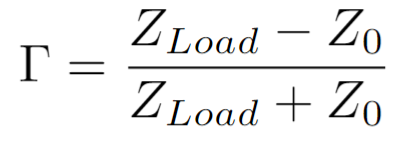 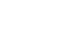 15
Pulzní zdroje
Invertory
Trazistory ale dávají vice možností 








https://circuitdigest.com/electronic-circuits/single-phase-half-bridge-and-full-bridge-inverter-circuit-using-matlab
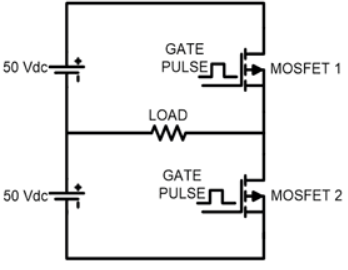 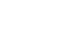 16
Pulzní zdroje
Invertory
Trazistory ale dávají vice možností 








https://circuitdigest.com/electronic-circuits/single-phase-half-bridge-and-full-bridge-inverter-circuit-using-matlab
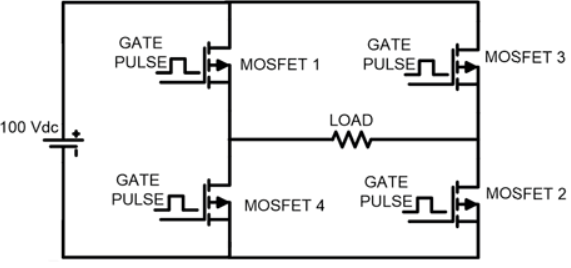 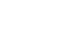 17
Pulzní zdroje
Realne invertory
Realne invertory maji spoustu neduhu ..

	- Dokmitavani
	- Oscilace
	- Oveshoot


Nezalezi jen na soucastkach ale i na topologii (layout)
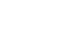 18
Pulzní zdroje